2022年教育教学类成果及奖励
入选第二批“全国高校黄大年式教师团队”：
东方语言文化教师团队（团队负责人：段晴）

获批教育部首批虚拟教研室建设试点：
俄语人才培养模式改革虚拟教研室（带头人：宁琦）

国家文科一级教授：
申丹

北京市优秀研究生指导教师：
申丹

北京大学2022年优秀博士学位论文指导教师：
杨国政、彭甄

北京高校“优质本科课程”：
英语阅读

2022年北京大学教学优秀奖：
刘红中、王爱华、岳远坤、李宛霖、樊星
2022年度北京大学奖教金获奖名单：
毛明超、李婷婷、陈松岩、王恒、拱玉书、林庆新、赵华敏、郑萱、刘红中、
章文、张嘉妹、张冬梅

北京大学第十一届创新教学应用大赛：
杨梦团队（一等奖）、程英（优秀奖）、王灿娟（优秀奖）
外国语学院获优秀组织奖

2022年北京大学第五届创新教学论文评选：
程英（一等奖）；杨梦（二等奖）；王灿娟（三等奖）；路燕萍（三等奖）

2022年获北京大学教学成果奖特等奖1项，一等奖4项，二等奖5项；
其中，2项成果入选北京市教育教学成果奖

2022年度成功申报北京大学本科教学改革项目15项；教材建设立项11项；
课程思政教材建设立项2项；数字化教材建设立项2项；优秀教材3项；
研究生教育创新计划立项3项；研究生教育质量提升改革项目1项
2022年获省部级以上科研项目12项
其中：
国家社科基金重大项目1项
国家社科基金一般项目2项
国家社科基金青年项目1项
国家社科基金优秀博士论文出版项目2项
中国侨联项目1项
教育部项目2项
中国博士后科学基金面上项目3项
2022国家社科基金重大项目
2022年国家社科基金年度项目
2022年国家社科基金优秀博士论文出版项目
2022中国侨联项目
2022年教育部项目
2022年中国博士后科学基金面上项目
学院荣获多项表彰
外国语学院荣获2021年度安全管理先进单位；
外国语学院荣获2021年度网络安全工作优秀团队；
外国语学院荣获2021年学生工作先进单位；
外国语学院荣获北京大学校园体育工作先进单位；
外国语学院被评为2021-2022年度北京大学学生资助工作先进单位；
外国语学院被评为2022年度北京大学学生心理健康教育工作先进单位；
外国语学院荣获2022年度北京大学引智工作先进单位；
外国语学院举办的“国家移民管理机构首期小语种人才培训班”项目被评为2020-2021年度北京大学继续教育精品项目
张冬梅、倪丽慧荣获2021 年度北京大学安全管理先进个人；
倪丽慧被评为2021年度北京大学模范工会主席；
张冬梅、李宁、张一宁、潘桂英被评为2021年度北京大学优秀工会干部；
林琼荣获北京大学工会工作特别贡献奖；
琴知雅荣获北京大学优秀德育奖；
王渊、冯硕、闫梦梦、李海鹏、宋文志、秦海鹰、葛奇蹊、谢侃侃、潘桂英被评为北京大学优秀班主任；尹旭被评为北京大学优秀班主任标兵；
王志峰获评2021-2022年度资助工作先进新人奖，杨轶佳获评心理健康教育工作先进新人奖，伍昕钰获评心理健康教育工作先进个人和学生就业工作优秀新人奖；
叶恩红获2022年北京大学教学管理奖；
马乃强、史阳、刘英军、闫梦梦、李海鹏、张忞煜被评为2022年新东方青年学者；
琴知雅荣获北京大学第三届燕园友谊奖；
谭胜方荣获北京大学引智工作先进个人;
梁立基荣获北京大学首届参政议政服务发展同心奖——突出贡献奖；
赵振江、胡壮麟获评北京大学第二届离退休教职工学术贡献奖中的“杰出贡献奖”；马文韬、王文融、李昌珂、李明滨、姜望琪、唐孟生、黄必康、辜正坤获评“特别贡献奖”
外国语学院在“请党放心，强国有我”学生党团日联合主题教育活动中获评优秀组织奖；
外国语学院2个宿舍被评为北京大学示范学生宿舍；
外国语学院斩获北京大学第十六届“新生杯”辩论赛冠军；
外国语学院14支队伍在北京大学第三十届“挑战杯”五四青年科学奖竞赛中获奖；
英语研究生党支部获评北京高校“红色1+1”优秀奖；
英语研究生党支部、朝韩语研究生党支部分别荣获党团日联合主题教育活动一、二等奖；
2020级蒙古语本科班、2020级阿拉伯语本科班被评为北京大学示范班集体；
刘畅、陈越、张玉琢、张宇淏、尹楷珺、纪博琼、许源睿、张可佳、熊珊儿、曲翔前、张怡、范若孜、顾臣、张泽宙、孟瑶、沈悠、叶芳芳被评为
     北京市高校优秀毕业生；
吴婴琦被评为北京大学优秀学生干部标兵；
西葡意语系西班牙语专业丁瑞元、刘雨婷在2022年“大湾区杯“高校西班牙语专业区域国别学知识能力竞赛中分获一、二等奖；
南亚学系朱光宇在第一届全国高校乌尔都语口语风采大赛中获一等奖；
法语系 李博文第二届全国高校法语专业本科生学术论坛中获二等奖；
朝（韩）语系 刘畅在第二届中韩大学生演讲大赛总决赛中获一等奖；
赵逸之（2021级朝鲜语）、张宜禾（2021级日语）、朱光宇（2021级乌尔都语）、邵冠瑜（2020级波斯语）、徐瑾铭（2021级俄语）5位同学荣获教务部通识核心课优秀作业奖；
德语系刘子婧及常一诺在第十三届全国高校德语专业大学生德语辩论赛中获全国一等奖；
王菁的《由“眼”至“灵”：夏多布里昂游记中的“记忆”问题》和叶芳芳的《跨语言的想象与重写——中国古代女性诗歌俄译文本研究》荣获北京
     大学优秀博士生论文；
西亚系波斯语专业齐纪、邵冠瑜在首届全国波斯语演讲暨朗诵比赛低年级学生组中，取得诗歌朗诵组第一名、散文朗诵组第二名的优异成绩；
朝（韩）语系苏泰霖在2022年韩国文学评论大赛（中国区）中获优秀奖；
朝（韩）语系周桂榕在由韩国学中央研究院主办的主题征文比赛中荣获最高奖项最优秀奖（外交部长官奖）；
阿拉伯语系邓纬琳在“永旺杯”第十五届多语种全国口译大赛中获阿拉伯语交传组二等奖；
日语系刘佳在第十四届上海外国语大学CASIO杯中国日语专业本科生·研究生演讲辩论大赛中获特等奖；
朝（韩）语系4组学生在第二届“梧桐杯”全国非通用语大学生（研究生）学术论坛总决赛中获本科生组一等奖、优秀奖，研究生组二等奖、三等奖;
学院荣获“北大杯”女篮甲组冠军、排球比赛女子组冠军、羽毛球乙组冠军，
     秋季运动会上获得女子跳绳第一名、女子百米第二名、男子铅球第二名等
     优异成绩
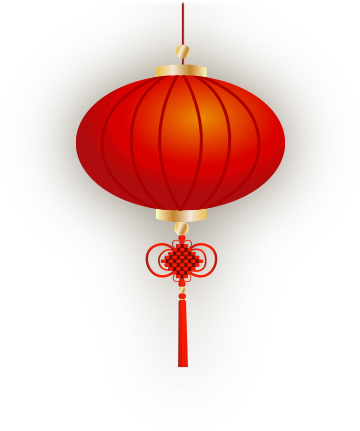 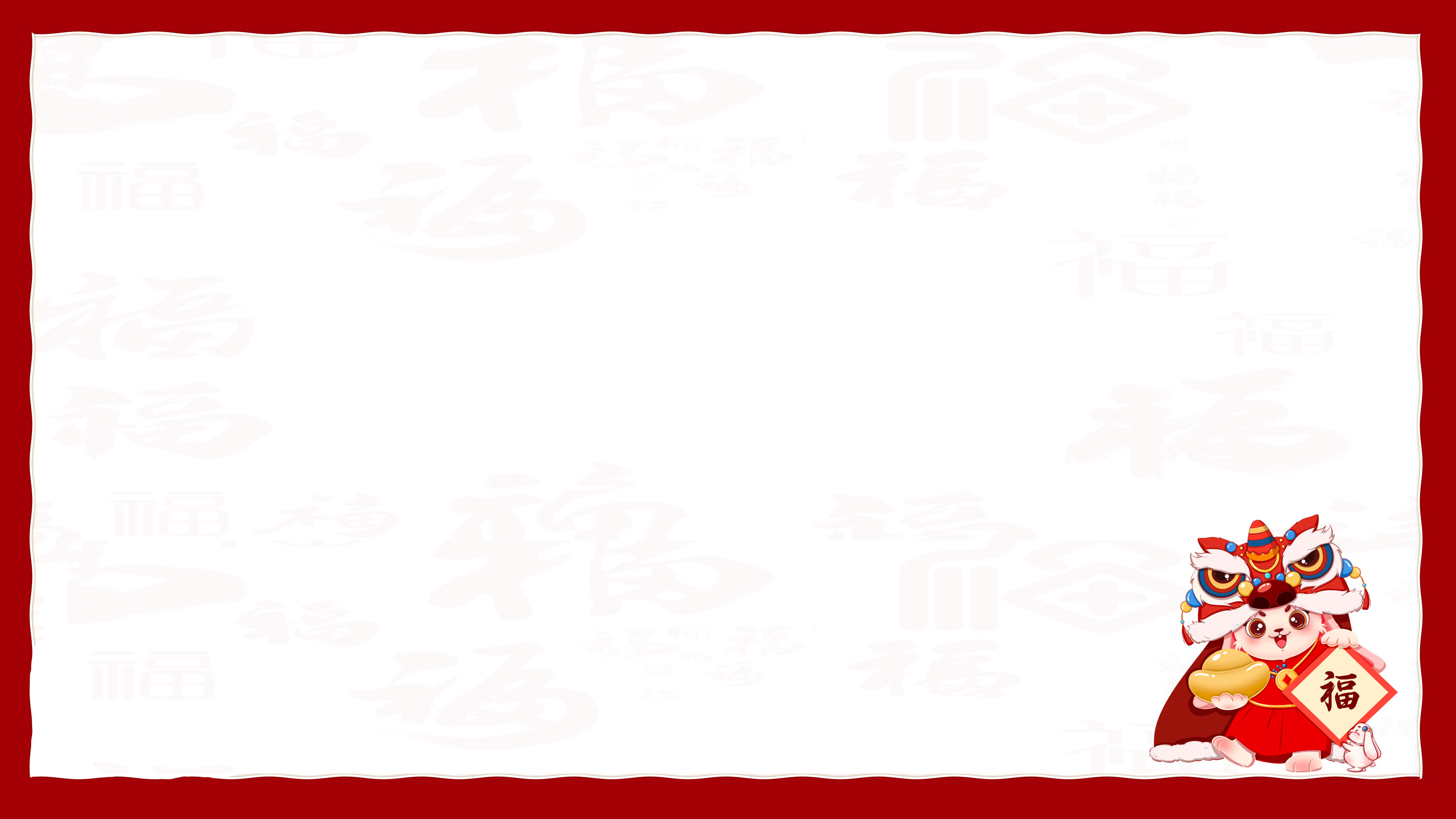 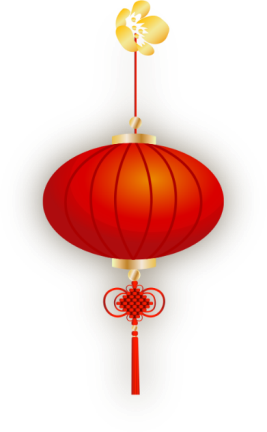 退休教师
拱玉书、韩加明、何卫、刘红中、
王邦维、燕翎、张华

新入职教师
ALAA MAMDOUH AKEF、陈瑞翾、成沫、常无名、黄超然、姜清远、罗鸿、王逊佳、武伟、周彤
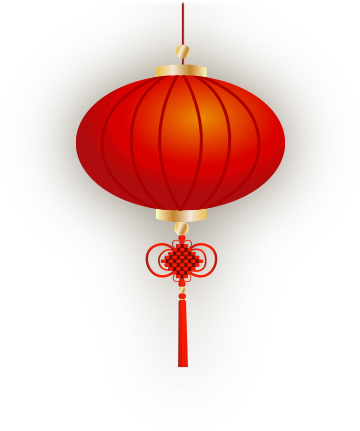 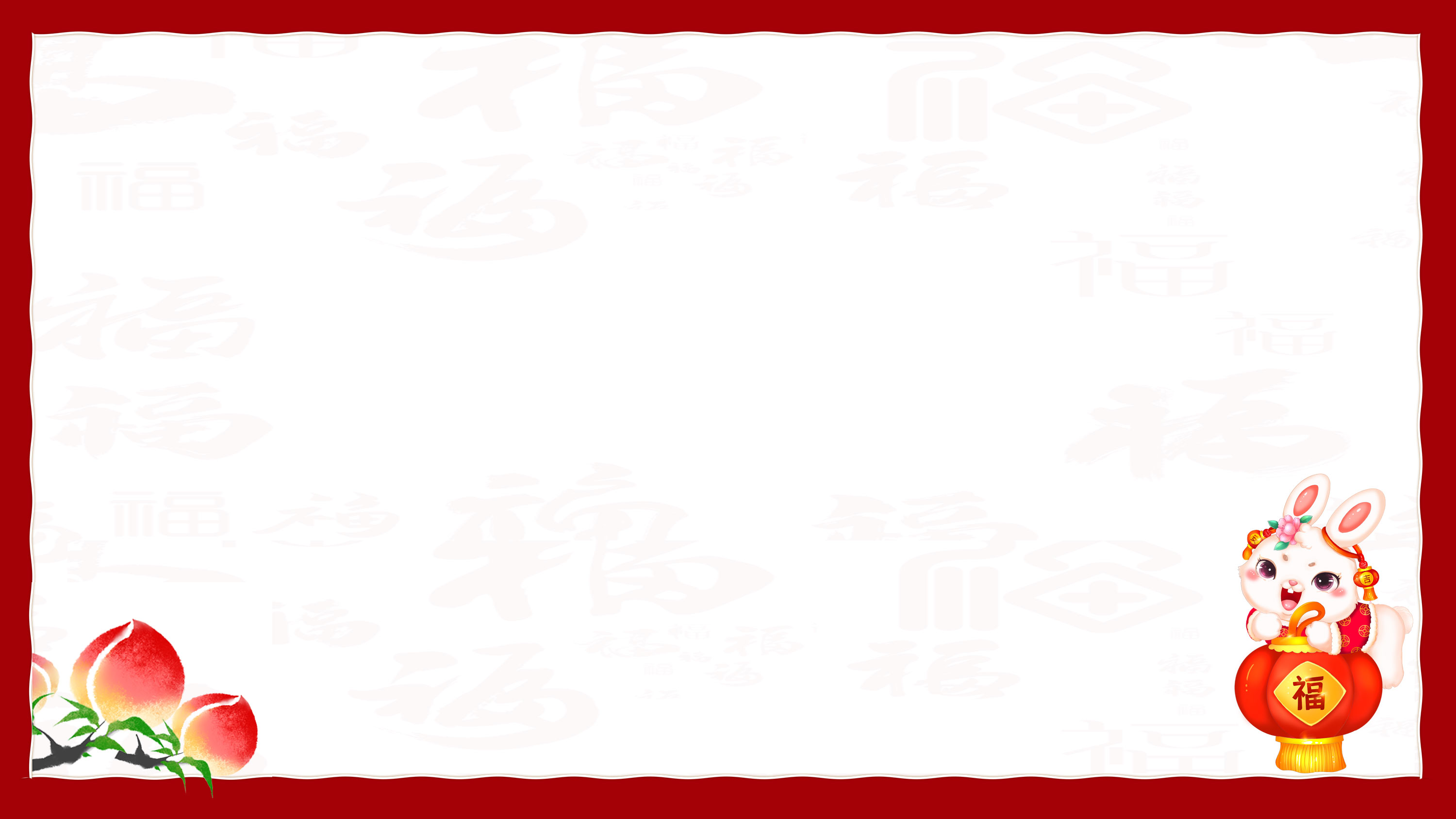 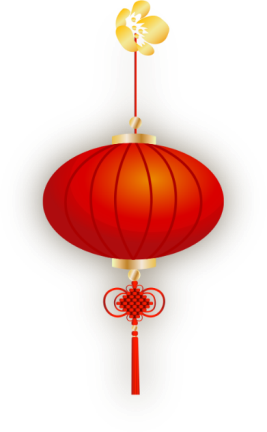 2023年寿星名单
90岁寿星
陈嘉厚     胡立安     胡壮麟     贾弃暋     李明滨     李宗华     汪意祥     桑凤     祝畹瑾  

80岁寿星
陈文       解又明
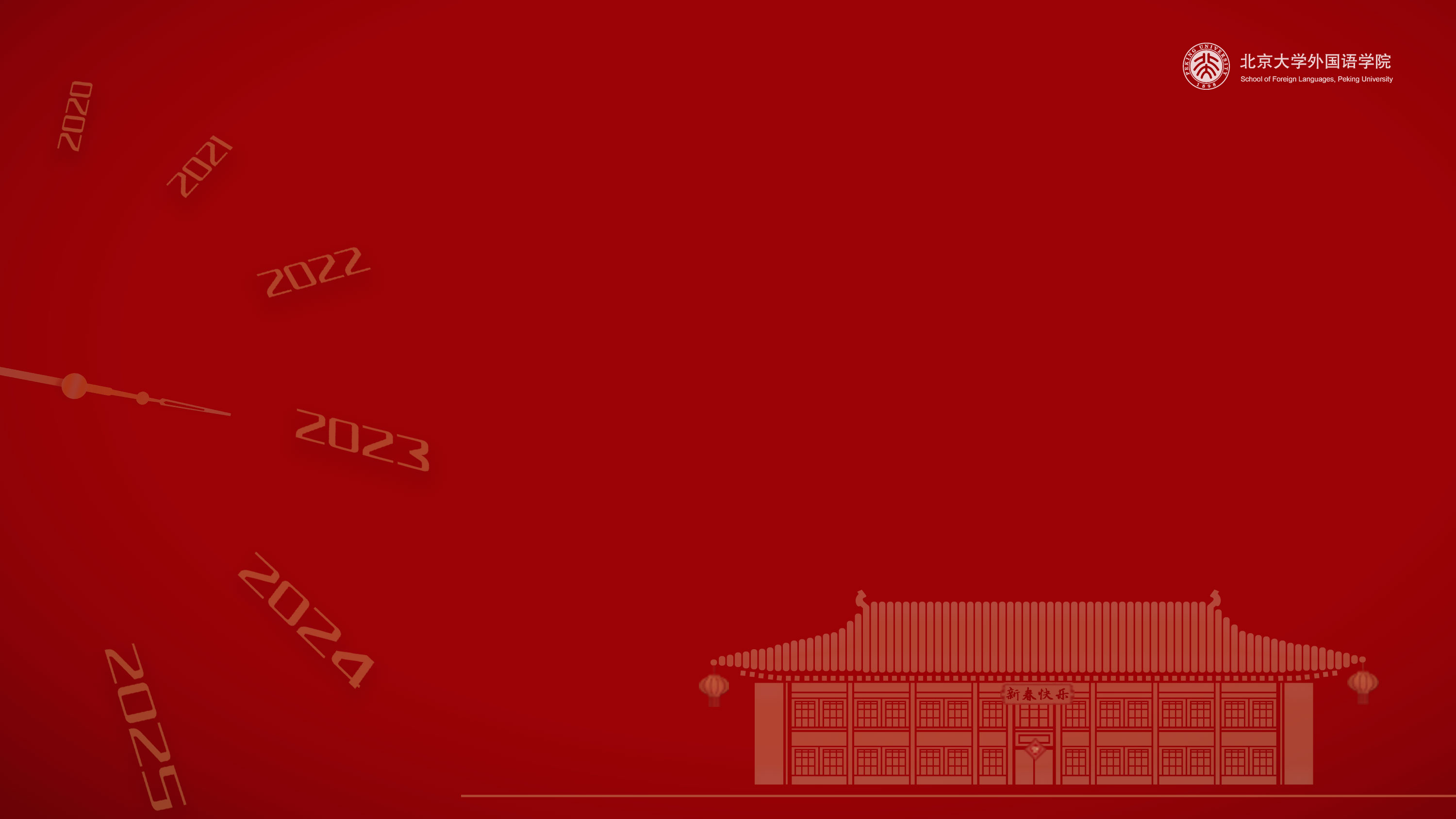 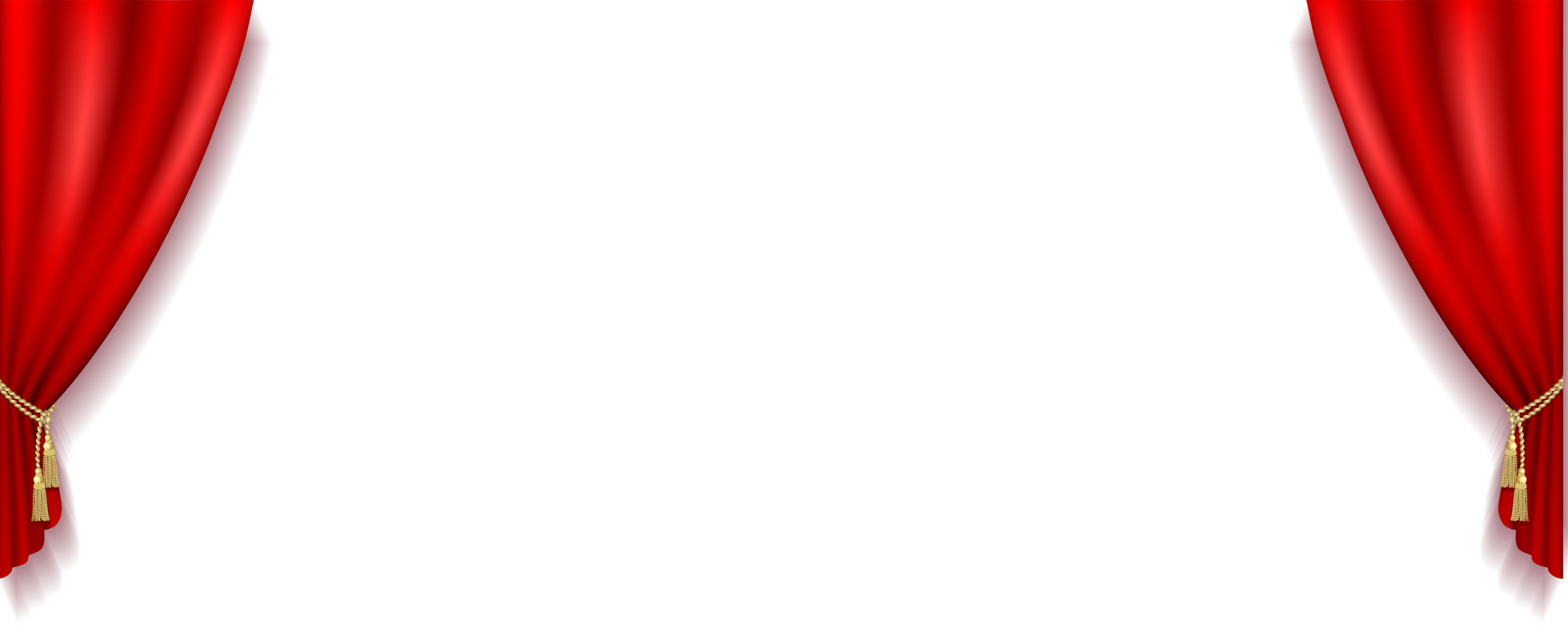 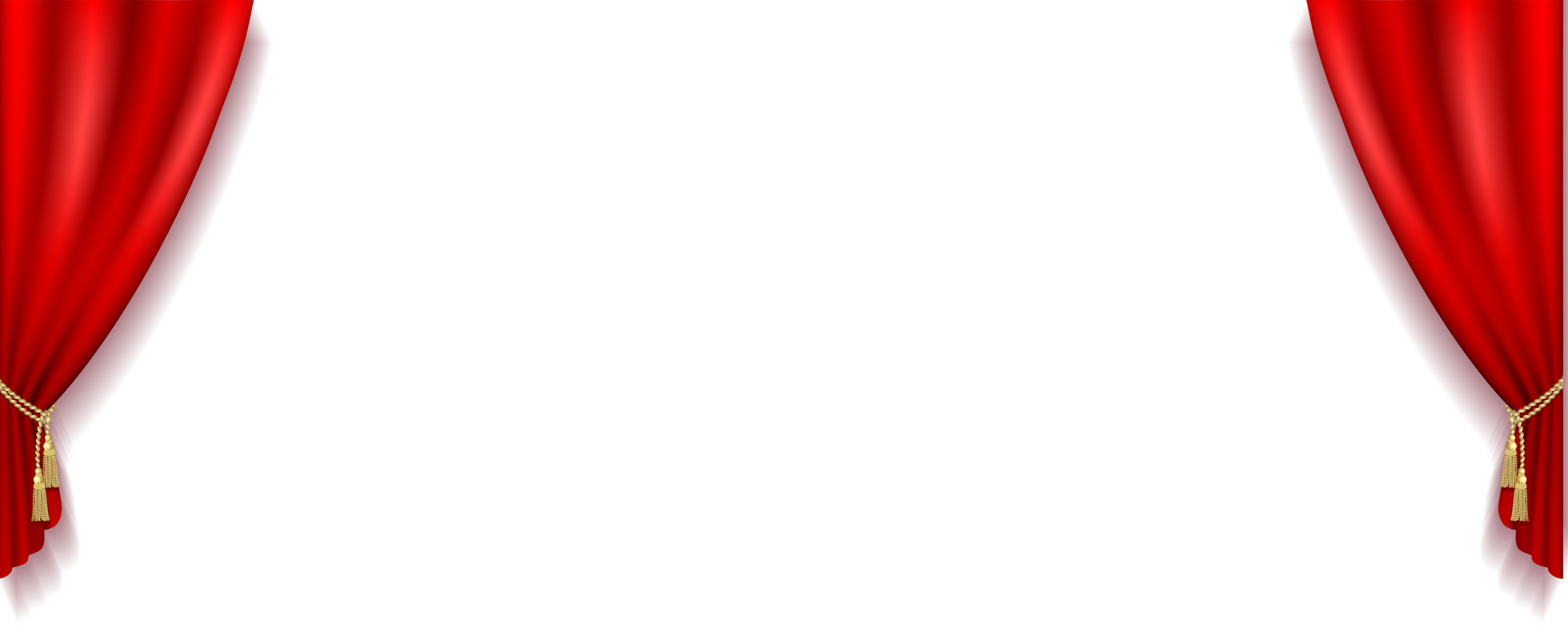 新年快乐，
皆得所愿！
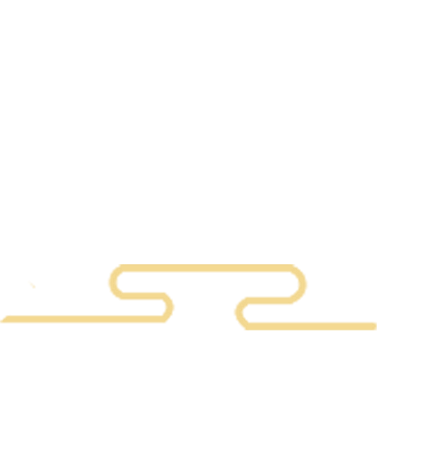 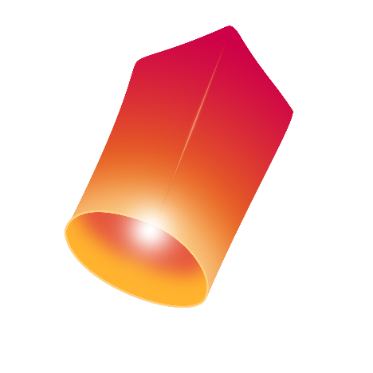 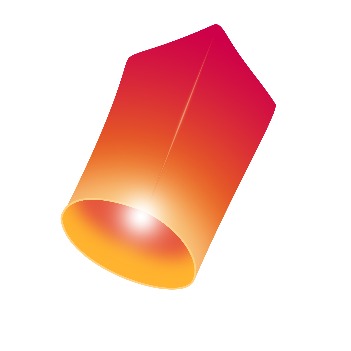